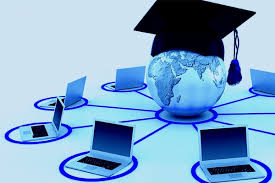 Welcome to
CS 235 Data Structures
 2-3-4 Self-balancing Trees (42)
Chapter 11.5, pgs. 656-663.
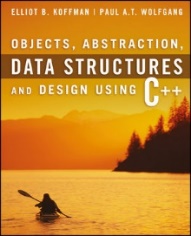 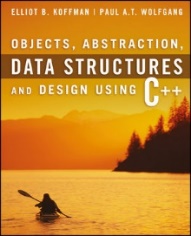 Tip #42: How to Choose an STL Container
Self-Balancing Search Trees (42)
2
Performance
Logarithmic
Constant Time
Amortizable
Complex
Memory
Containable in memory
Memory usage
Data
Ordered
Sortable
Duplicates
Restrictable
Traversable
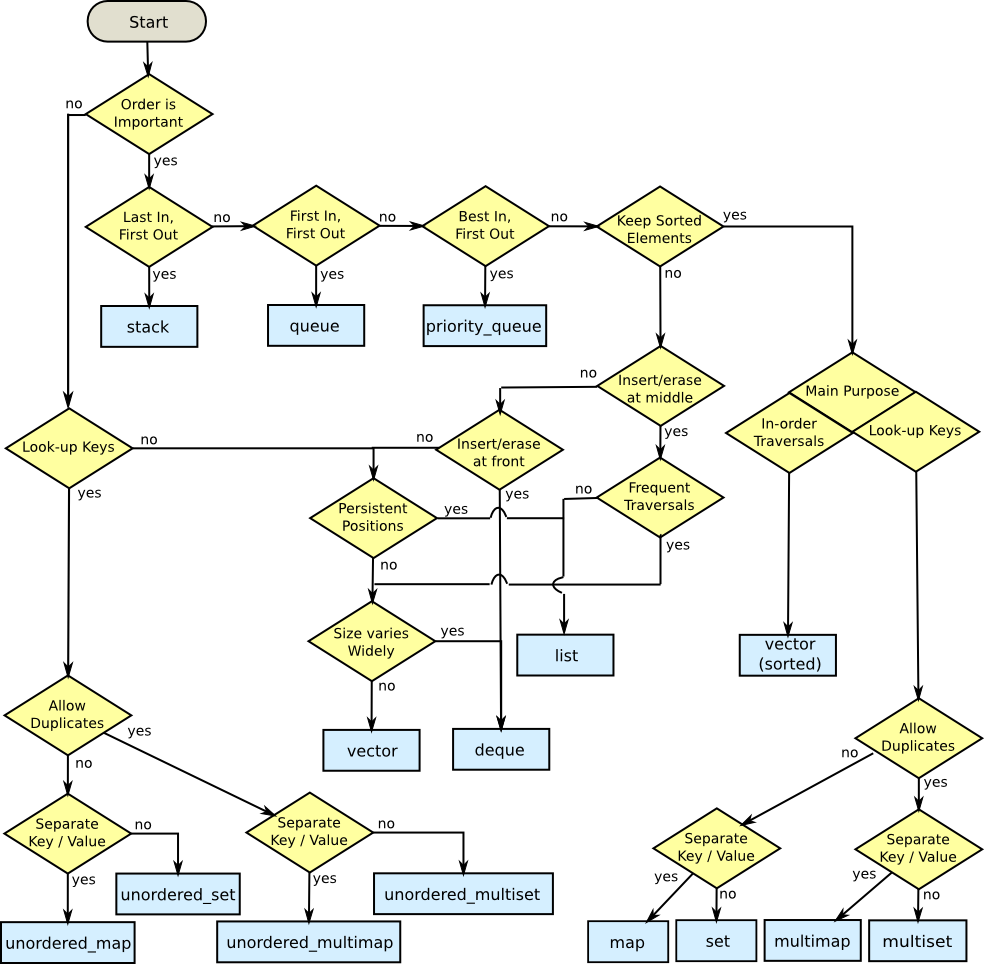 Which STL Container to Use?
11.5 2-3-4 and B-Trees
2-3-4 Trees
Implementation of the Two_Three_Four_Tree Class
Relating 2-3-4 Trees to Red-Black Trees 
B-Trees
11.5, pgs. 663-681
4
B-Trees and 2-3-4 Trees
Self-Balancing Search Trees (42)
5
2-3-4 trees are a special case of the B-tree where order is fixed at 4.
The 2-3 tree was the inspiration for the more general B-tree which allows up to n children per node, where n may be a very large number.
The B-tree was designed for building indexes to very large databases stored on a hard disk.
A node in a 2-3-4 tree is called a 4-node.
A 4-node has space for three data items and four children.
Fixing the capacity of a node at three data items simplifies the insertion logic.
A search for a leaf is the same as for a 2-3 tree or B-tree.
If a 4-node is encountered, we split it.
When we reach a leaf, we are guaranteed to find room to insert an item.
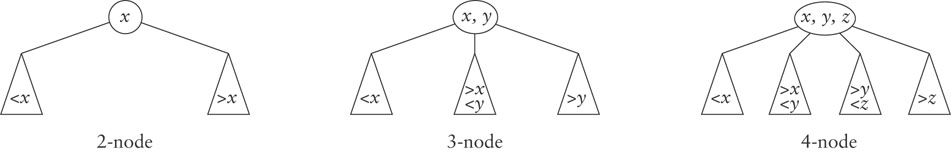 Insertion into a 2-3-4 Tree
Self-Balancing Search Trees (42)
6
Fixing the capacity of a node at three data items simplifies the insertion logic.
If a 4-node is encountered while searching, we'll split it immediately.
62
14,21,38
79
28
55,56
4
68,71
90
15
When we reach a leaf, we are guaranteed to find room to insert an item.
Insertion into a 2-3-4 Tree
Self-Balancing Search Trees (42)
7
62
A number larger than 62 is inserted into one of this subtree's leaf nodes
14,21,38
79
28
55,56
4
68,71
90
15
Insertion into a 2-3-4 Tree
Self-Balancing Search Trees (42)
8
62
14,21,38
79
28
55,56
4
68,71
90
15
A number between 63 and 78, inclusive, is inserted into this 3-node making it a 4-node
Insertion into a 2-3-4 Tree
Self-Balancing Search Trees (42)
9
62
14,21,38
79
28
55,56
4
68,71
90
15
A number larger than 79 is inserted into this 2-node making it a 3-node
Insertion into a 2-3-4 Tree
Self-Balancing Search Trees (42)
10
Inserting 25
62
14,21,38
79
28
55,56
4
68,71
90
15
Insertion into a 2-3-4 Tree
Self-Balancing Search Trees (42)
11
Inserting 25
As soon as a 4-node is encountered, split it and move the middle value into the parent
62
14,21,38
79
28
55,56
4
68,71
90
15
Insertion into a 2-3-4 Tree
Self-Balancing Search Trees (42)
12
Inserting 25
As soon as a 4-node is encountered, split it and move the middle value into the parent
21,62
79
38
14
68,71
90
28
55,56
4
15
Insertion into a 2-3-4 Tree
Self-Balancing Search Trees (42)
13
Inserting 25
21,62
79
38
14
55,56
68,71
90
25,28
4
15
Then add the value (25) in a leaf node
Insertion into a 2-3-4 Tree
Self-Balancing Search Trees (42)
14
21,62
79
38
14
55,56
68,71
90
25,28
4
15
This immediate split guarantees that a parent will not be a 4-node, and we will not need to propagate a child or its parent back up the recursion chain.  The recursion becomes tail recursion.
Insertion into a 2-3-4 Tree
Self-Balancing Search Trees (42)
15
21,62
79
38
14
55,56
68,71
90
25,28
4
15
25 could have been inserted into the leaf node without splitting the parent 4-node, but always splitting a 4-node when it is encountered simplifies the algorithm with minimal impact on overall performance
2-3-4 Tree Example
Self-Balancing Search Trees (42)
16
Build an 2-3-4 tree from the words:
	"The quick brown fox jumps over the lazy dog."
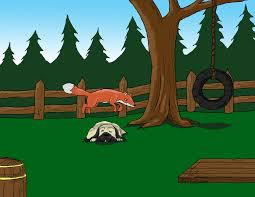 2-3-4 Tree Example
Self-Balancing Search Trees (42)
17
“The quick brown fox jumps over the lazy dog”
2-3-4 Tree Example
Self-Balancing Search Trees (42)
18
“The quick brown fox jumps over the lazy dog”
The
2-3-4 Tree Example
Self-Balancing Search Trees (42)
19
“The quick brown fox jumps over the lazy dog”
The, quick
2-3-4 Tree Example
Self-Balancing Search Trees (42)
20
“The quick brown fox jumps over the lazy dog”
The, brown, quick
2-3-4 Tree Example
Self-Balancing Search Trees (42)
21
“The quick brown fox jumps over the lazy dog”
The, brown, quick
As soon as a 4-node is encountered, split it and move the middle value into the parent
2-3-4 Tree Example
Self-Balancing Search Trees (42)
22
“The quick brown fox jumps over the lazy dog”
brown
quick
The
As soon as a 4-node is encountered, split it and move the middle value into the parent
2-3-4 Tree Example
Self-Balancing Search Trees (42)
23
“The quick brown fox jumps over the lazy dog”
brown
fox, quick
The
2-3-4 Tree Example
Self-Balancing Search Trees (42)
24
“The quick brown fox jumps over the lazy dog”
brown
The
fox, jumps, quick
2-3-4 Tree Example
Self-Balancing Search Trees (42)
25
“The quick brown fox jumps over the lazy dog”
brown
The
fox, jumps, quick
As soon as a 4-node is encountered, split it and move the middle value into the parent
2-3-4 Tree Example
Self-Balancing Search Trees (42)
26
“The quick brown fox jumps over the lazy dog”
brown, jumps
The
fox
quick
As soon as a 4-node is encountered, split it and move the middle value into the parent
2-3-4 Tree Example
Self-Balancing Search Trees (42)
27
“The quick brown fox jumps over the lazy dog”
brown, jumps
The
fox
over, quick
2-3-4 Tree Example
Self-Balancing Search Trees (42)
28
“The quick brown fox jumps over the lazy dog”
brown, jumps
The
fox
over, quick, the
2-3-4 Tree Example
Self-Balancing Search Trees (42)
29
“The quick brown fox jumps over the lazy dog”
brown, jumps
The
fox
over, quick, the
2-3-4 Tree Example
Self-Balancing Search Trees (42)
30
“The quick brown fox jumps over the lazy dog”
brown, jumps, quick
The
fox
over
the
2-3-4 Tree Example
Self-Balancing Search Trees (42)
31
“The quick brown fox jumps over the lazy dog”
jumps
brown
quick
The
fox
over
the
2-3-4 Tree Example
Self-Balancing Search Trees (42)
32
“The quick brown fox jumps over the lazy dog”
jumps
brown
quick
The
fox
lazy, over
the
2-3-4 Tree Example
Self-Balancing Search Trees (42)
33
“The quick brown fox jumps over the lazy dog”
jumps
brown
quick
The
dog, fox
lazy, over
the
Relating 2-3-4 Trees to Red-Black Trees
Self-Balancing Search Trees (42)
34
A Red-Black tree is a binary-tree equivalent of a 2-3-4 tree.
A 2-node is a black node.
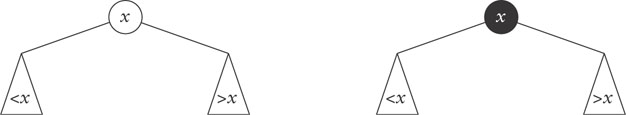 A 3-node can be represented as either a black node with a left red (blue) child or a black node with a right red (blue) child.
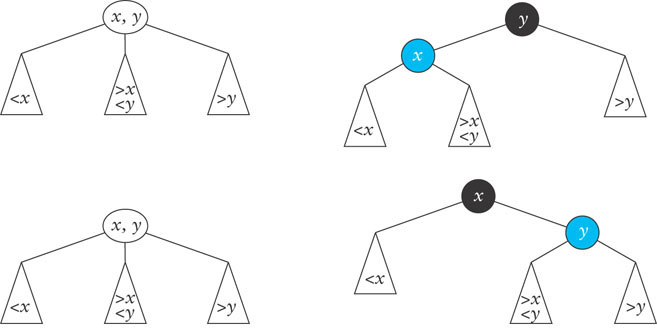 A 4-node is a black node with two red (blue) children.
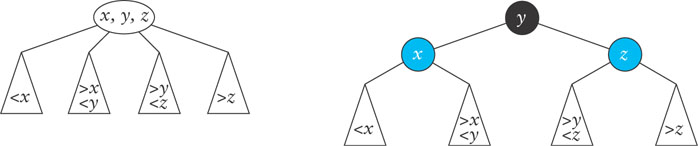 Relating 2-3-4 Trees to Red-Black Trees
Self-Balancing Search Trees (42)
35
Inserting value z that is between x and y
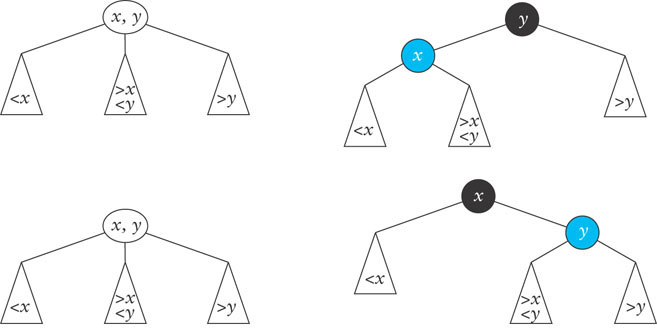 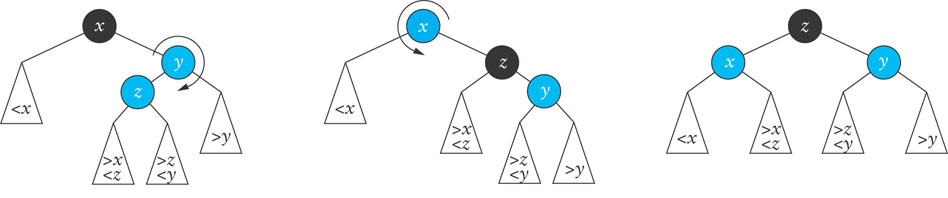 Insert 25 into this 2-3-4 tree.
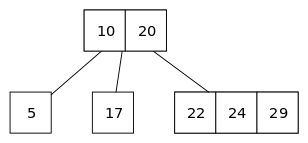 Insert 25 into this 2-3-4 tree.
Begin at the root (10, 20) and descend towards the rightmost child (22, 24, 29). (Its interval (20, ∞) contains 25.)
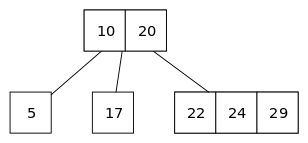 Node (22, 24, 29) is a 4-node, so its middle element 24 is pushed up into the parent node.
Node (29) has no leftmost child. (The child for interval (24 – 29) is empty.) Stop here and insert value 25 into this node.
The remaining 3-node (22, 29) is split into a pair of 2-nodes (22) and (29). Ascend back into the new parent (10, 20, 24).
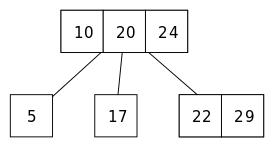 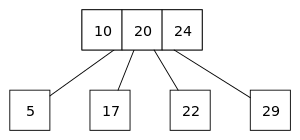 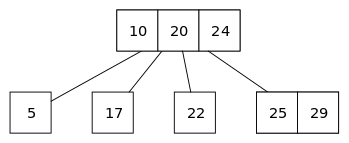 Descend towards the rightmost child (29). (Its interval (24 – 29) contains 25.)
Finally, B+ Trees
Self-Balancing Search Trees (42)
38
B+ Trees were developed to store indexes to databases on disk storage.
disk storage is broken into blocks.
the nodes of a B-tree are sized to fit in a block.
each disk access to the index retrieves exactly one B-tree node.
the time to retrieve a block off the disk is large compared to the time to process it in memory.
by making tree nodes as large as possible, we reduce the number of disk accesses required to find an item in the index.
Assuming a block can store a node for a B-tree of order 200, each node would store at least 100 items.
This enables 1004 or 100 million items to be accessed in a B-tree of height 4.
B-Tree Properties
Self-Balancing Search Trees (42)
39
A B-tree order is the maximum number of children per node.
The degree of a node is the number of children it has.
So every node of a B-tree has a degree greater than or equal to zero and less than or equal to the order of the B-tree.
10
13
32
5
26
42
22
15
35
7
27
46
30
18
38
8
40
20
B-Tree Properties
Self-Balancing Search Trees (42)
40
The order of the B-tree below is 5
10
13
32
5
26
42
22
15
35
7
27
46
30
18
38
8
40
20
B-Tree Properties
Self-Balancing Search Trees (42)
41
The maximum number of data items in a node is 1 less than the order (5 – 1 = 4 max).
10
13
32
5
26
42
22
15
35
7
27
46
30
18
38
8
40
20
B-Tree Properties
Self-Balancing Search Trees (42)
42
Other than the root, each node has between order /2 and order - 1 data items
10
13
32
5
26
42
22
15
35
7
27
46
30
18
38
8
40
20
B-Tree Properties
Self-Balancing Search Trees (42)
43
The data items in each node are in increasing order
10
13
32
5
26
42
22
15
35
7
27
46
30
18
38
8
40
20
B-Tree Properties
Self-Balancing Search Trees (42)
44
The first link from a node connects it to a subtree with values smaller than the parent's smallest value.
The other links are to subtrees with values between each pair of consecutive values in the parent node.
The last link from a node connects it to a subtree with values greater than the parent's largest value.
10
13
32
5
26
42
22
15
35
7
27
46
30
18
38
8
40
20
B-Tree Insertion
Self-Balancing Search Trees (42)
45
Insertions take place in leaves (similar to 2-3 trees.)
10
13
32
5
26
42
22
15
35
7
27
46
30
18
38
8
40
20
A value between 10 and 22 here
39
Insertion of 39
A value between 22 and 30 here, and so on . . .
A value less than 10 would be inserted here
B-Tree Insertion
Self-Balancing Search Trees (42)
46
If a leaf to receive the insertion is full, it is split into two nodes, each containing approximately half the items, and the middle item is passed up to the split node's parent
If the parent is full, it is split and its middle item is passed up to its parent, and so on
10
13
32
5
26
42
22
15
35
7
27
46
30
18
38
8
40
20
39
B-Tree Insertion
Self-Balancing Search Trees (42)
47
Insert 17
10
13
32
5
26
42
22
15
35
7
27
46
30
18
38
8
40
20
39
B-Tree Insertion
Self-Balancing Search Trees (42)
48
Insert 17
10
15
32
5
26
42
22
17
35
7
27
46
30
18
38
8
40
20
39
13
B-Tree Insertion
Self-Balancing Search Trees (42)
49
Insert 17
32
5
26
42
35
7
27
46
38
8
39
30
40
10
17
22
13
15
18
20
B-Tree Insertion
Self-Balancing Search Trees (42)
50
Insert 17
5
42
32
26
22
7
46
35
27
8
38
39
30
40
10
17
13
15
18
20
Removal from a B-Tree
Self-Balancing Search Trees (42)
51
Removing an item is a generalization of removing an item from a 2-3 tree.
The simplest removal is deletion from a leaf.
When an item is removed from an interior node, it must be replaced by its inorder predecessor (or successor) in a leaf.
If removing an item from a leaf results in the leaf being less than half full, redistribution needs to occur.
Removal from a B-Tree
Self-Balancing Search Trees (42)
52
Remove 40
26
32
42
5
22
27
35
46
7
38
8
39
30
40
10
17
13
15
18
20
Removal from a B-Tree
Self-Balancing Search Trees (42)
53
Remove 40
26
32
42
5
22
27
35
46
7
38
8
39
Replace 40 with its inorder predecessor
30
40
10
17
13
15
18
20
Removal from a B-Tree
Self-Balancing Search Trees (42)
54
Remove 40
26
32
42
5
22
27
35
46
7
38
8
30
39
10
17
13
15
18
20
Removal from a B-Tree
Self-Balancing Search Trees (42)
55
26
32
42
5
22
27
35
46
7
38
8
30
39
10
17
13
15
18
20
Removal from a B-Tree
Self-Balancing Search Trees (42)
56
Remove 18
26
32
42
5
22
27
35
46
7
38
8
30
39
10
17
13
15
18
20
Removal from a B-Tree
Self-Balancing Search Trees (42)
57
Remove 18
26
32
42
5
22
27
35
46
7
38
8
30
39
10
17
13
15
20
Only one item is left in the node, which violates a property of the B-tree
Removal from a B-Tree
Self-Balancing Search Trees (42)
58
Remove 18
26
32
42
5
22
27
35
46
7
38
8
30
39
10
17
13
15
20
We merge it and its parent with its sibling
Removal from a B-Tree
Self-Balancing Search Trees (42)
59
Remove 18
26
32
42
5
22
27
35
46
7
38
8
30
39
10
13
15
17
20
Removal from a B-Tree
Self-Balancing Search Trees (42)
60
Remove 18
26
32
42
5
22
27
35
46
7
38
8
30
39
10
This node now has only 1 item
13
15
17
20
Removal from a B-Tree
Self-Balancing Search Trees (42)
61
Remove 18
26
32
42
5
22
27
35
46
7
38
8
30
39
10
We merge it with its parent and its sibling
13
15
17
20
Removal from a B-Tree
Self-Balancing Search Trees (42)
62
Remove 18
32
5
26
42
35
7
27
46
38
8
10
22
30
39
13
15
17
20
Removal from a B-Tree
Self-Balancing Search Trees (42)
63
32
5
26
42
35
7
27
46
38
8
10
22
30
39
13
15
17
20
1,2,3,4,5,6,7,8,9,10,11,12,13,14,15
64
Self-Balancing Search Trees (42)
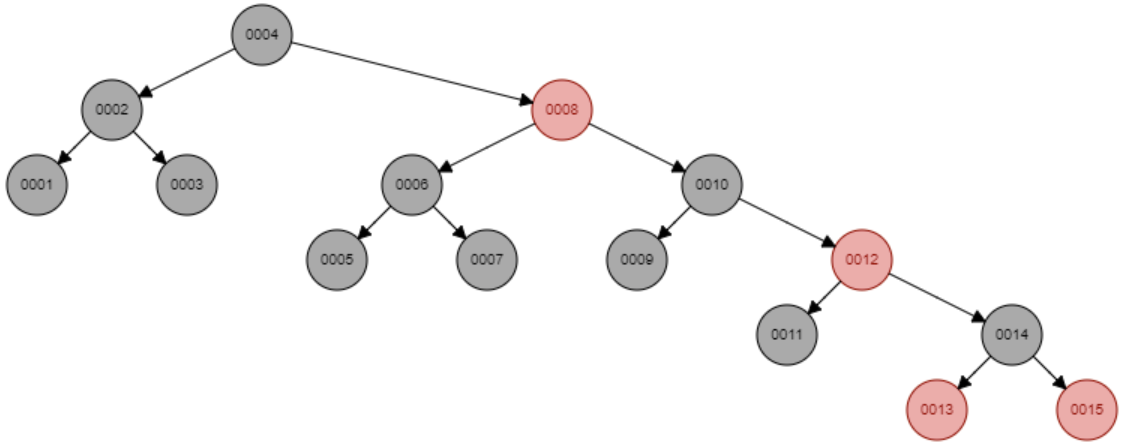 1
2
BST
3
4
Red-Black
(9 rotations)
5
6
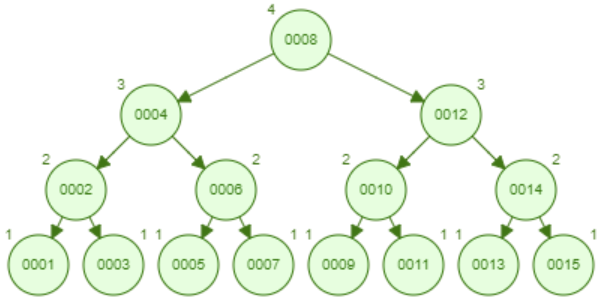 7
8
9
2-3-4 B-Tree
10
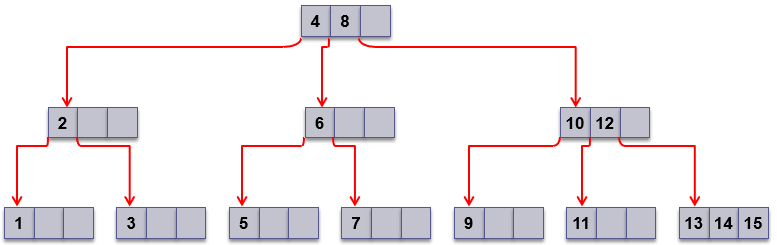 11
12
AVL
(11 rotations)
13
14
15
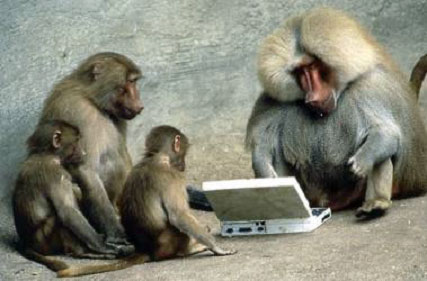 Be Safe
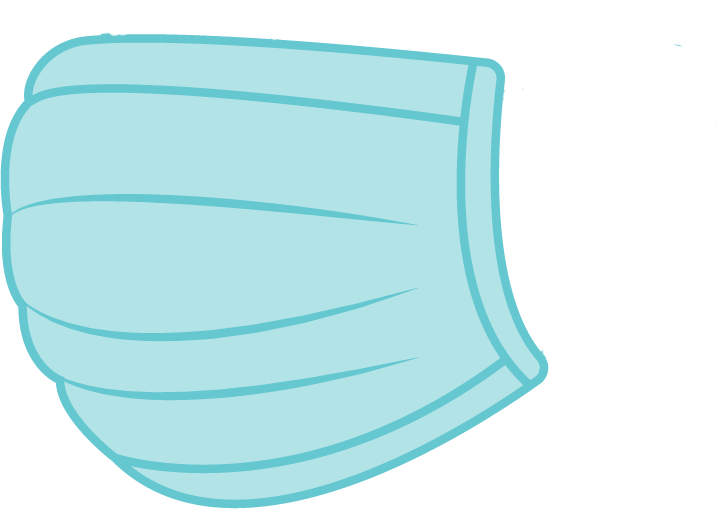